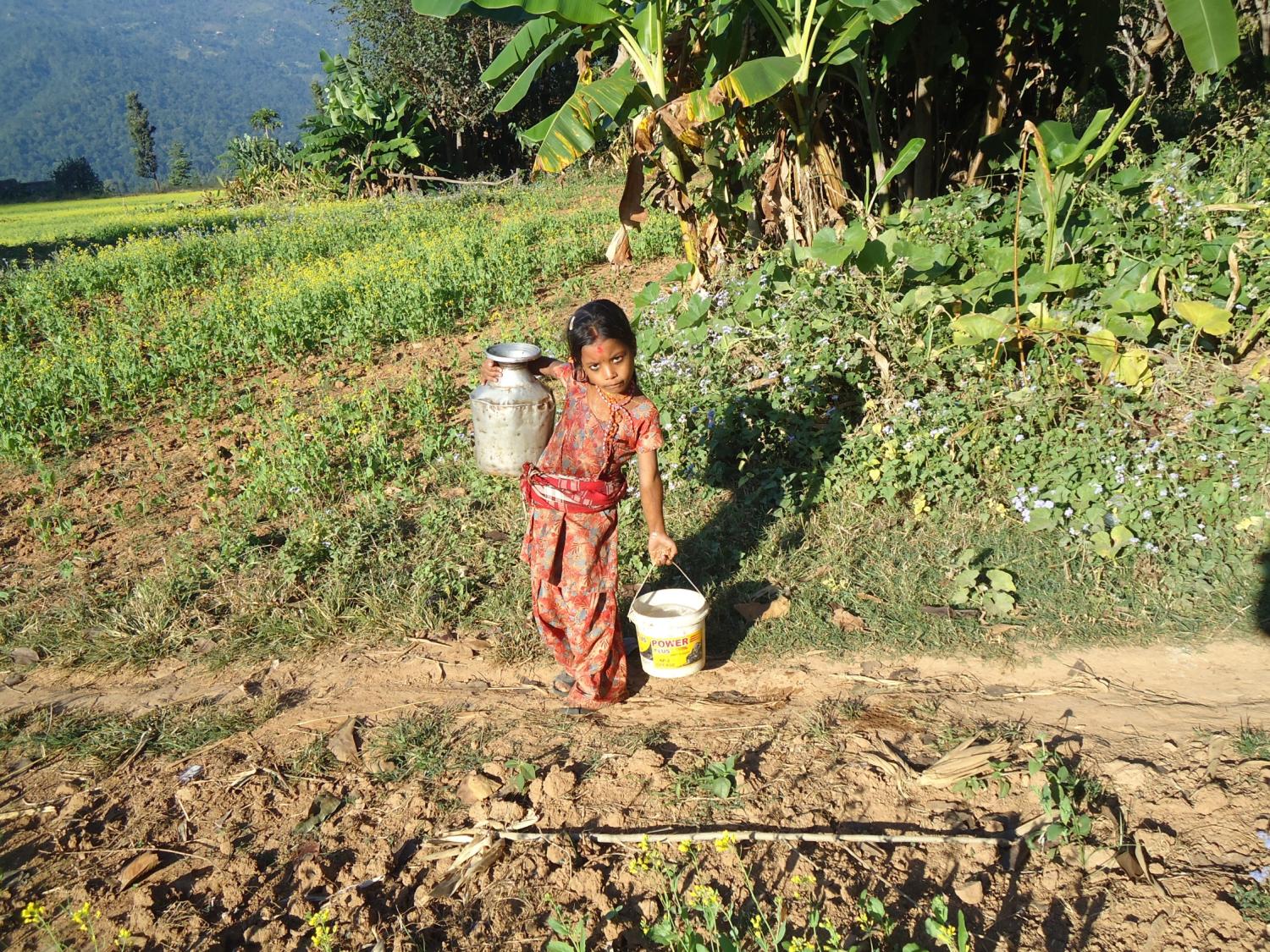 Multiple Use Systems: Experiences from Nepal
Indira Shakya
Technical Adviser
Rainwater Harvesting Capacity Centre
Biogas  Sector Partnership Nepal
MUS Meeting 22-23 November 2010
Presentation Layout
Need for RWHS in Nepal
About Rainwater Harvesting Capacity Centre (RHCC)
Technologies in Use
Stakeholders/Partners
Project Process 
Multiple use of RWHS
Impacts
Challenges
Way Forward
Role of Rainwater Harvesting in Rural Nepal
The Water and Poverty Nexus
Time consumed in collection of water and fuel wood
Small land holdings
Dependence on rainfall for agricultural production
Involvement of children in household chores
Rainwater from 
rooftop catchment
Primary Storage
Overflow
Secondary Storage
Plastic lined/compact clay ponds
For Drinking and Domestic use, biogas operation
For Kitchen Garden
For irrigation and livestock, biogas operation
Need is for ………
About the RHCC
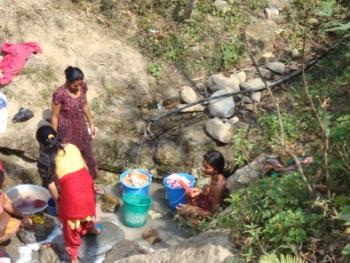 Established in 2006
Objective: To enhance rural livelihood through Rainwater 
	Harvesting intervention
Major Roles of the RHCC
Advocacy and Lobby
Capacity Building
Research and Development
Data Management
Monitoring and Evaluation
Quality Management
Promotion and Dissemination
Fund Raising
Program Area Selection Criteria
Distance to exiting sources
Absence of any alternatives :  boreholes, dugwells
Contamination of exiting sources
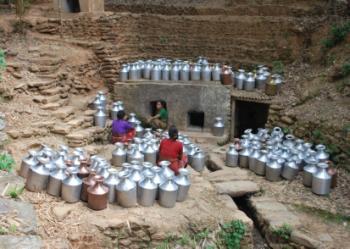 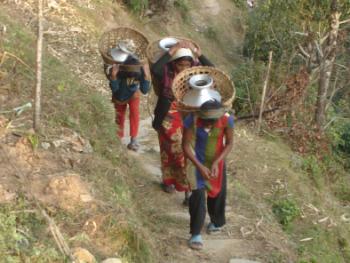 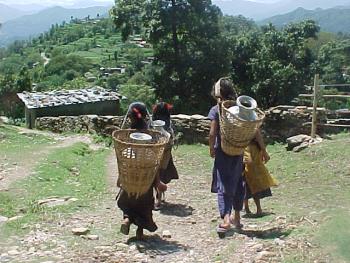 Technologies in Use
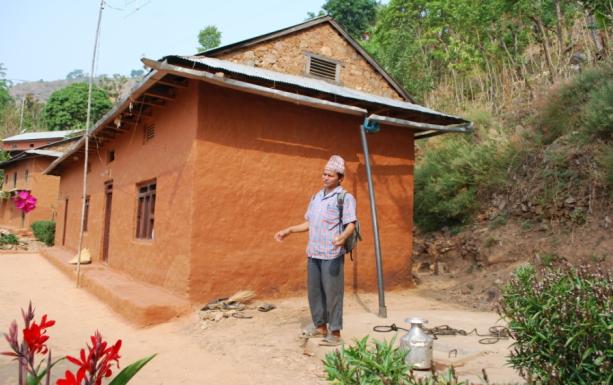 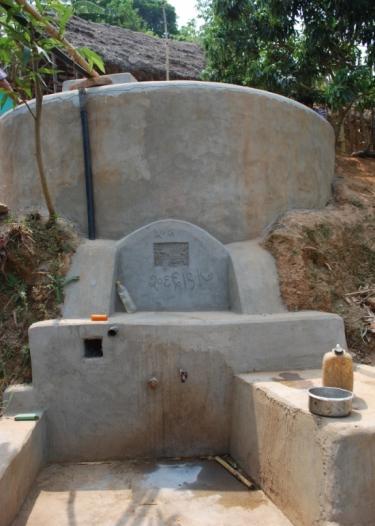 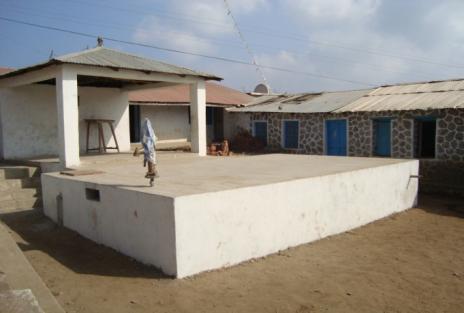 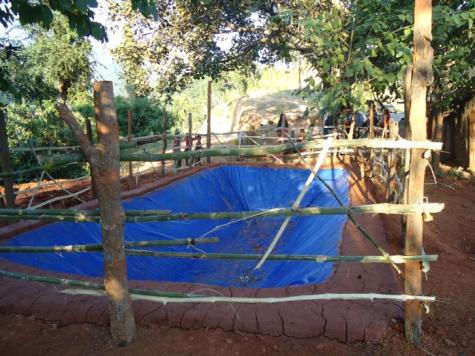 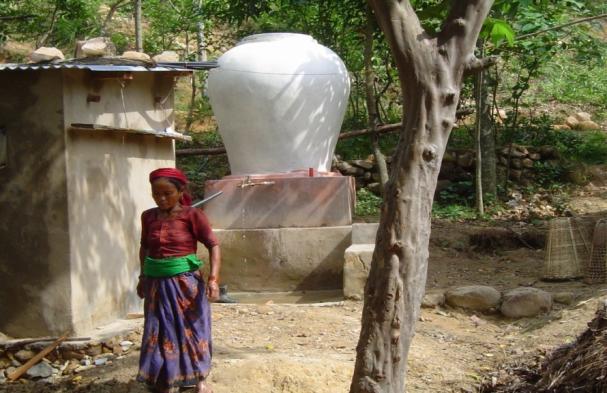 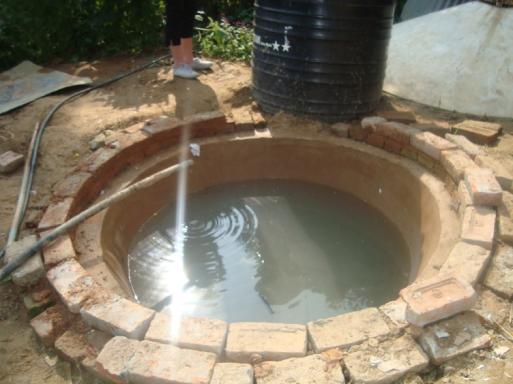 Water Demand used for design purpose
Technical Details
Partnership in the RWH Program
National and Local Government Organisations
For Planning, Financial Support, Policy intervention
Social mobilization, awareness and capacity building
Non-Government Organisations
Operate, maintenance of system, monitor effectiveness of the system promote the product at local level
RWHS
Users
BSPN-RHCC
RWWH  Funded by 
RAIN Foundation
For RWHS construction/
Fabrication of accessories and installation; provide after sales service, develop local capacity to take over the task.
Private  Enterprises
Micro Financing
Institutes
Provision of loan for installation of the system
Crucial Process in the Program
Practices, ; Resources and water Needs
Identification of community
Awareness Building 
Support in Planning Process and fund Flow
Government
User Norms,; Local Contribution ; Wealth Ranking; Gender and 
Ethnicity Issues
Local Bodies, Key Informants
Form User Groups
Site selection; Construction; Operation; Repair 
Maintenance; Management and After sales service
Micro Financing , Small Credit Groups
Capacity Building
Implementation
Users
Water and Technical Quality; Adherence to Program needs and challenges
L
EGEND
Input
Local Bodies
Program 
External
Stakeholders
M&E
Activity
Elements of focus
Types of MUS systems implemented
Upgrading by installing an ‘add-on’ to an existing system – biogas systems operation to meet drinking needs 
Single-‘plus’, in which a single-use system is designed to meet drinking needs with provision for using overflow for micro irrigation (by default)
MUS by design where services are designed for multiple use from the start – drinking, operation of biogas systems, micro irrigation, livestock
Use of RWH by Purpose and Frequency, 2009 (No. of HHs)
Improving the Technology
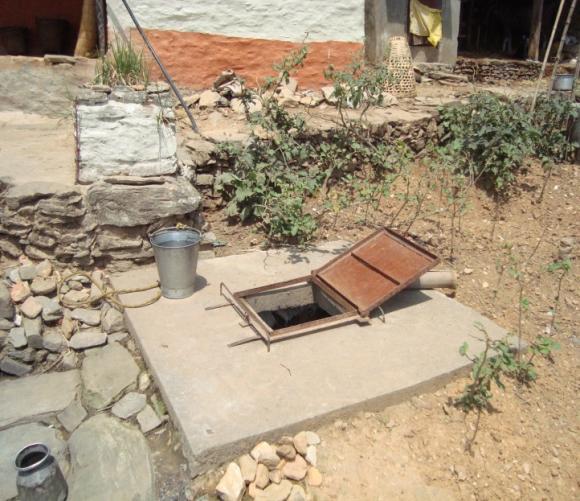 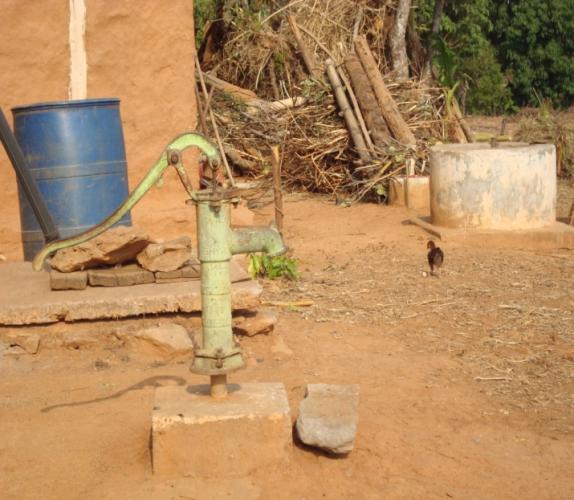 Improvement in accordance to Changes in User Behaviour
Activities and Achievements
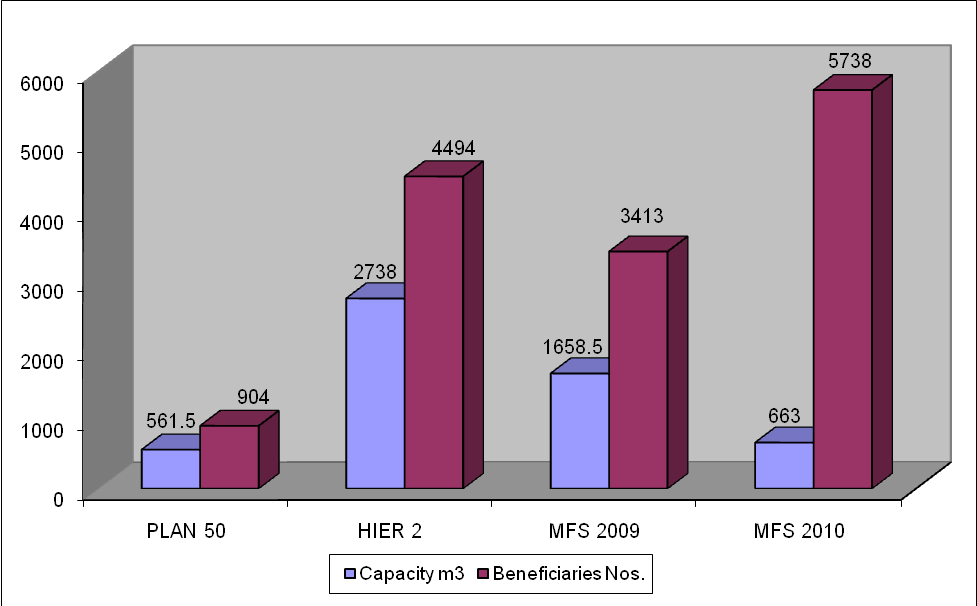 Impacts as experienced by the users
Biogas plant performance:
Sanitation and health
Time Save and its Utilization	        	
Education Opportunities 
Impact upon economic/ income generating
Social Impact
The impact of the multi-use water system (MUS)
Families no longer have to make difficult journeys to riversMUS provides families with water  for cooking, drinking, washing, feeding livestock and irrigating crops: reducing hazards and saving time upto 3 hours a day
People can grow high value crops With more water available for irrigation, many farmers have high nutrition value vegetables for their families as well as grow new vegetables  that fetch a high price at market.
No more having to choose between drinking and farmingWith MUS, poor families have no more worries about whether to use the water they have collected for drinking or irrigation? With this new technology there is enough for both.
The impact of the multi-use water system (MUS)
Households have access to clean energy
	Households can also operate the biogas thus eliminating the task of collecting fuelwood and the burden t endure the smoky kitchen which has implications on  their health 
Households also have enough water to meet their hygiene needsMany people in the poorest areas had no water for washing, which often leads to disease. Now, with an MUS pumping water into their communities, families have been able to regain their health and dignity.
Women and Children have opportunities for livelihood enhancement
	Being released from the task of collecting fuelwood and water , time saved provides opportunities for education for the children (girl child in particular) and income generation activities for women
Challenges
Cost – high cost as compared to conventional water service
Outreach difficulties due to terrain and scattered settlement of the community
Low priority of the government
Low literacy level and awareness amongst the most needy users 
Lack of awareness amongst the decision makers
So Lets strive for a change …..
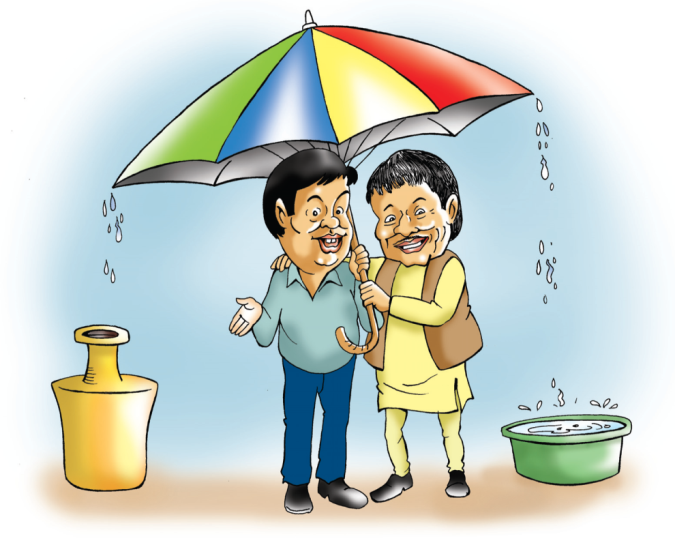 Way Forward
Private parties involvement for reducing cost of systems  and setting up local service centre
Continuation of educating/awareness for users on different aspects
Multi-sourcing to be promoted specially for non-drinking purposes
Income-generating programs to be focused on for enabling higher economic benefits of the systems